講給你聽
我們的血汗路途
關於我們
繁星 林宥任 14%彰化師範大學數學系         王采文 19%金門大學長期照護系         吳俞萱 1%中國醫藥大學藥學系         顏逢萱 3%中山醫學大學護理系個申 楊廷烽 39%靜宜大學資訊工程系（類繁星）         王品淇 41%銘傳大學財金法律系 (另外申請四技)
目錄
複習歷程概說(學測不包含指考)
各科複習方法
如何安排讀書規劃
給高二同學的建議
About繁星
優點
以較低的分數上分數較高的大學
不用面試
報名費便宜
放榜時間早
缺點
一二年級成績要維持住
放棄沒退路 指日可待
timeline
tips
限時
照考試流程
作文或英文手寫確實請老師批改
先把會的做完 不會的跳過
各科複習
國文-古文三十篇 國學常識
英文-多背單字 練習翻譯
數學-刷題
自然科-觀念清楚
模擬考
平常心 認真看待
檢討確實
五選四的因應之道
了解自己 認清現實
如何選填
各校系繁星採計%數
歷屆學測級分、科目
各校系採計的在校成績科目
落點分析當參考用   多方比對
海外留學講座
中國大陸大學 申請入學分享
1	申請方式
Let’s start!
2020申請日期
西安電子科技大學：三月中
華南理工大學：三月底
重慶大學：四月中
隨年隨校不同，注意與台灣二階的衝突
所需資料
台胞證：有效護照
學生證、身分證
學測成績單、中學成績單
1000字自我介紹：經歷與動機
   （推薦信1至2封）
申請資格
第一階段—— 學測成績
西安電子科技大學：國英數一科均標
華南理工大學：國英均標 數自前標
重慶大學：國英均標 數自前標
第二階段：面試表現為主
填表方式
個人基本情況、教育背景、推薦人資訊
選報專業類志願
所獲獎勵
中學階段課外活動、社會活動和個人興趣特長
自傳（部分學校要求手寫）
注意事項
所獲獎勵要附上日期
中學階段課外活動、社會活動和個人興趣特長
「學術活動、文體活動、社會活動及其他」
起止年月、每年∕每周投入時間、職稱
推薦信：自己完成後，預留時間給校長
2	面試過程
放 輕 鬆 ！
西安電子科技大學
1對1，三分鐘自我介紹
三分鐘面試內容
以臨場反應和語句表達為評分標準
建議穿著正式套裝
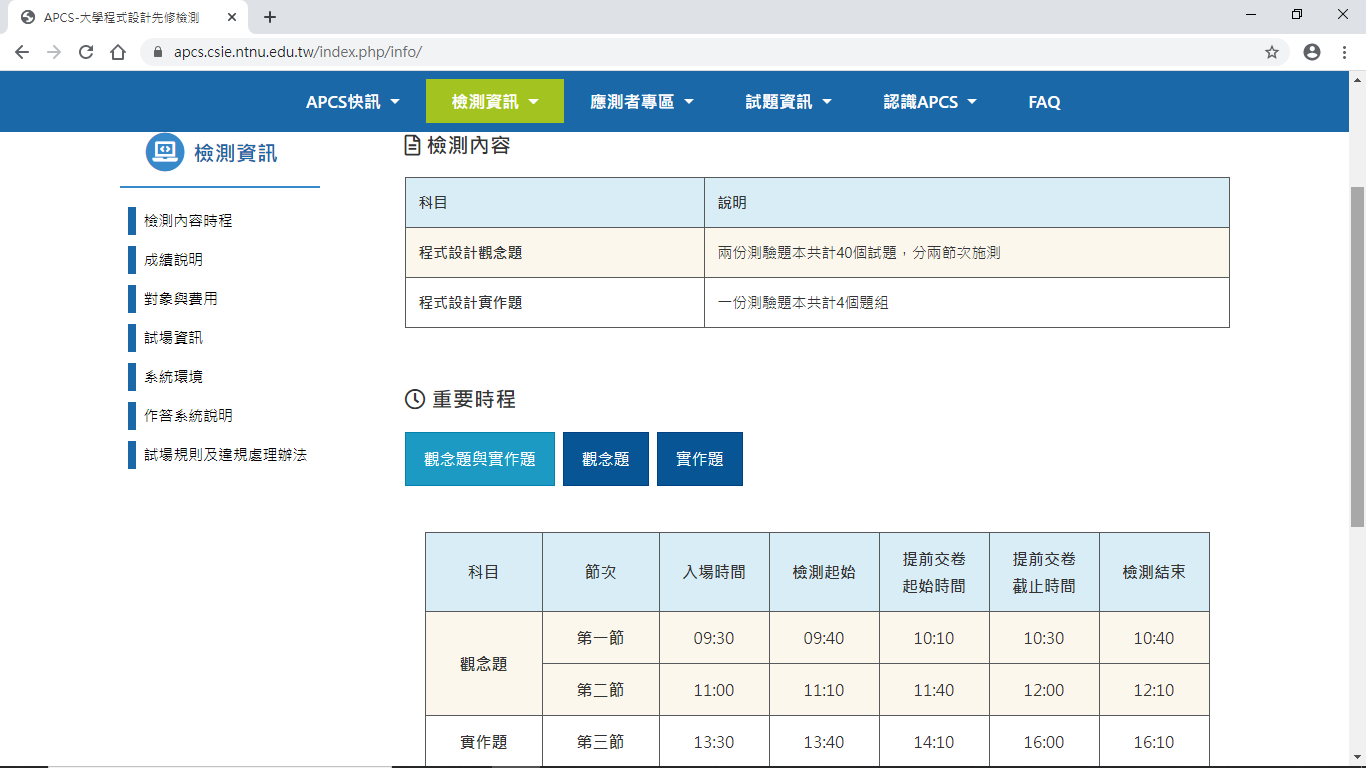 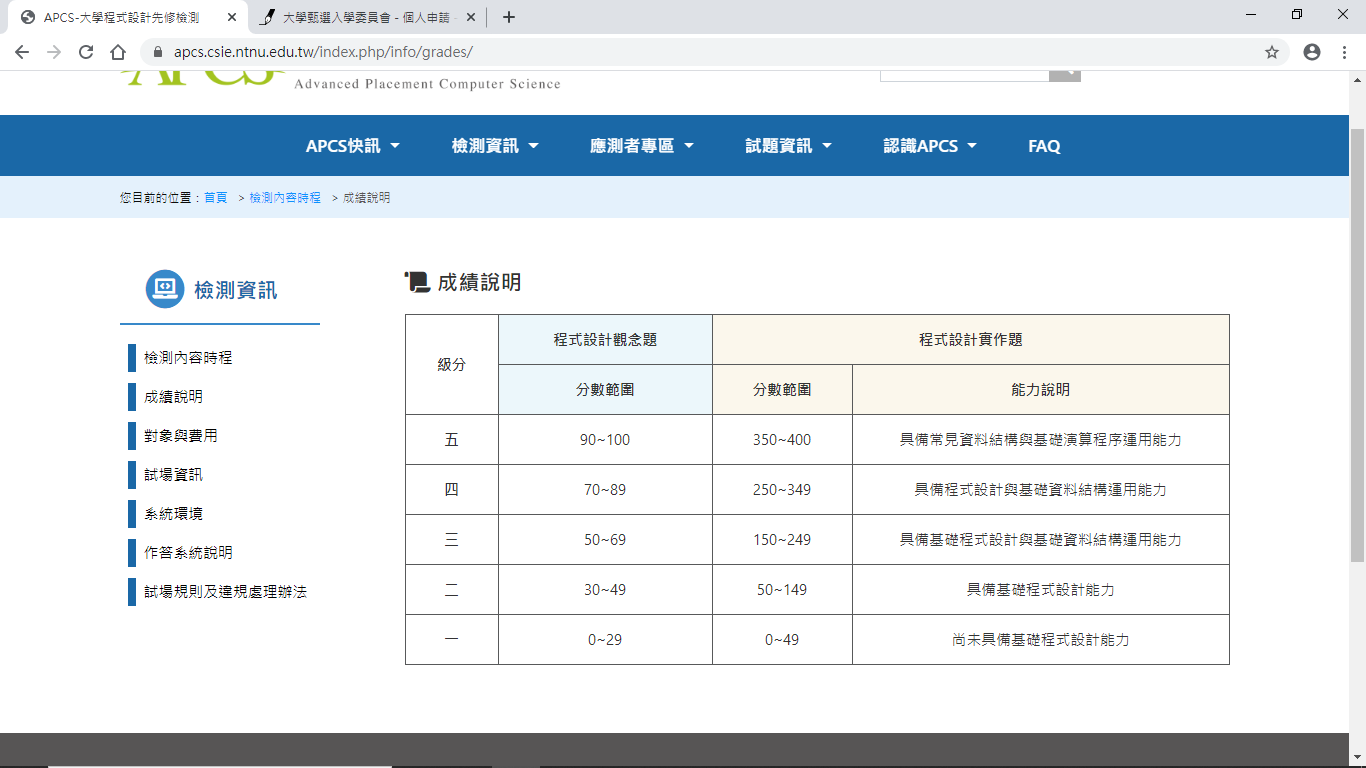 我是如何準備APCS考試的
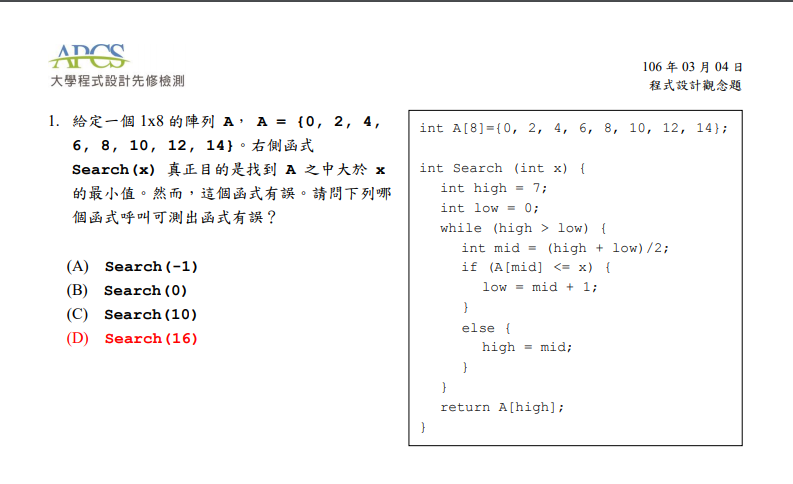 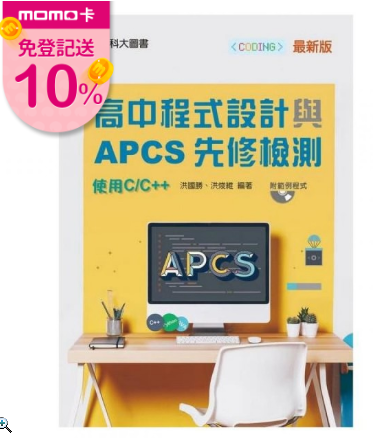 APCS的優缺點
經驗分享(考試遇到的問題)
APCS面試
1怎麼準備
2如何應答
目錄
1.志願選填
2.書審文件準備
   (1.)從何下手
   (2.)通用版是什麼
   (3.)備審面試口心合一
3.口試準備
4.志願序選填
志願選填怎麼填?
6大學5科大 1100買保險
夢幻 保守 保底
timeline
備審怎麼開始?
爸爸媽媽哥哥姊姊阿姨叔叔弟弟妹妹遠房親戚......?
從何下手?
想好要走什麼路
從科系選用人才特質下手
善用網路資源
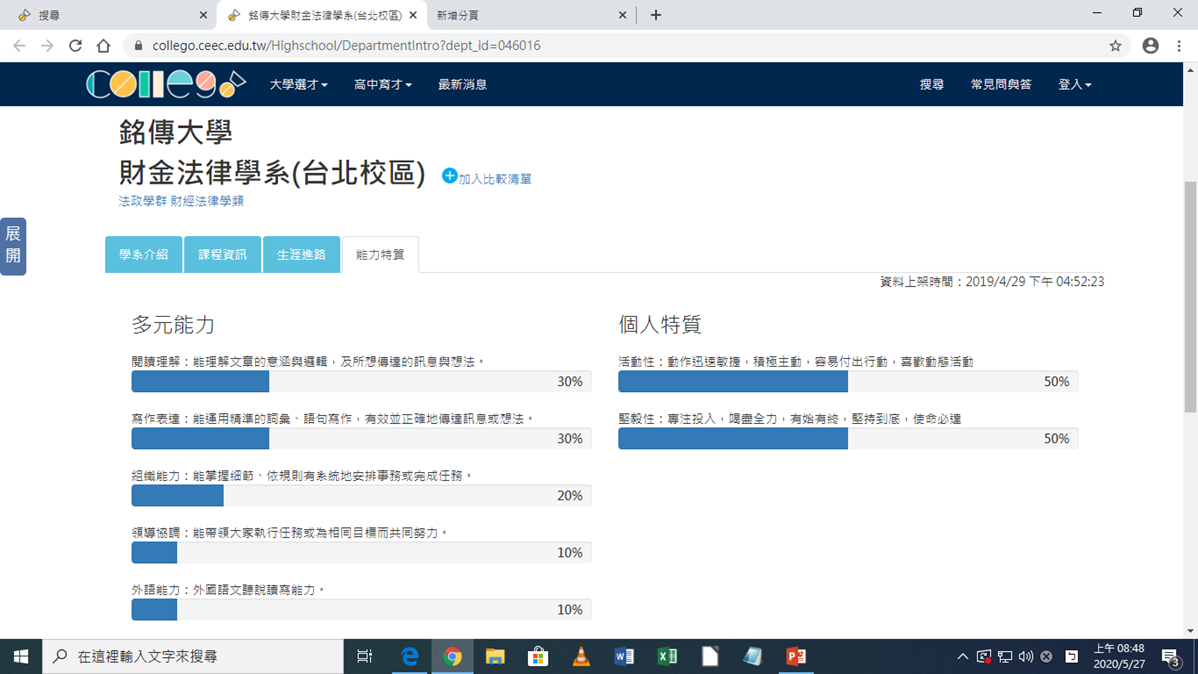 通用版是什麼?
如果你跟我一樣科系跨的誇張 那你99%適用
科大要的資料跟大學有什麼不同
和其他你應該要注意的事
備審面試口心合一
你的備審寫了領導能力，但為什麼領導能力跟國貿相關?
口面試準備
要講什麼?
如何練習
善用網路資源
面試前看科系相關時事(重大全球議題必看 如:武漢肺炎)
確認是否需要英文口面試
熟讀自己的備審資料
(不要緊張 就是 不要緊張)
(如果面試前有系主任或教授的說明會  注意聽)
結束嘍!給我們點回饋吧~